Pestisida dan Resistensi
Pertemuan ke 5
Pestisida
Pestisida adalah senyawa kimia atau lainnya yang dapat membunuh pest atau binatang pengganggu
Pestisida adalah semua zat kimia, bahan lain dan jasad renik, serta virus yang dipergunakan untuk memberantas atau mencegah binatang-binatang yang dapat menyebabkan penyakit pada manusia (Permenkes No.50/2017)
Pestisida
Pestisida (Permentan No.107/2014) adalah semua zat kimia an bahan lain serta jasad renik dan virus yang dipergunakan untuk:
Memberantas atau mencegah hama-hama dan penyakit yang merusak tanaman, bagian-bagian tanaman atau hasil-hasil pertanian
Memberantas rerumputan
Mematikan daun dan mencegah pertumbuhan yang diinginkan
Mengatur atau merangsang pertumbuhan tanaman atau bagian-bagian tanaman (bukan pupuk)
Memberantas atau mencegah hama-hama luar pada hewan-hewan piaraan dan ternak
Memberantas atau mencegah hama-hama air
Memberantas atau mencegah binatang-binatang dab jasad renik dalam rumah tangga, bangunan dan dalam alat-alat pengangkutan
Memberantas atau mencegah binatang-binatang yang dapat menyebabkan penyakit pada manusia atau binatang yang perlu dilindungi dengan penggunaan pada tanaman, tanah dan air
Penggolongan  pestisida menurut  jasad  sasaran
Insektisida, racun serangga (insekta) 
Fungisida, racun cendawan / jamur 
Herbisida, racun gulma / tumbuhan pengganggu 
Akarisida, racun tungau dan caplak (Acarina) 
Rodentisida, racun binatang pengerat (tikus dsb.) 
Nematisida, racun nematoda, dst.
Jenis Pestisida
Pestisida dikelompokkan berdasarkan jenis bahan aktifnya (klasifikasi kimia) dan mekanisme kerjanya, yaitu golongan karbamat, organoklorin, organofosfat, dan piretroid
Jenis racun pestisida
Dari segi racunnya pestisida dapat dibedakan atas:
Racun sistemik, artinya dapat diserap melalui sistem organisme misalnya melalui akar atau daun kemudian diserap ke dalam jaringan tanaman yang akan bersentuhan atau dimakan oleh hama sehingga mengakibatkan peracunan bagi hama. 
 Racun kontak, langsung dapat menyerap melalui kulit pada saat pemberian insektisida atau dapat pula serangga target kemudian kena sisa insektisida (residu) insektisida beberapa waktu setelah penyemprotan
Pestisida Pengendalian Vektor
Golongan Organofosfat (OP)
Sistem menghambat enzim kholinestrase. Untuk spce spraying, IRS, larvasidasi
Golongan Karbamat
Bersifat reversilbel (pulih kembali) sehingga relatif lebih aman dibandingkan OP
Golongan Piretroid
Synthetic pyretroid (SP) yang bekerja mengganggu sistem saraf. Pestisida Rumah Tangga
Insect Growth Regulator
Yang mengganggu, menghambat perkembangan dan pertumbuhan serangga
Cara masuk insektisida ke dalam tubuh serangga
Melalui dinding badan, kulit (kutikel) 
 Melalui mulut dan saluran makanan (racun perut) 
 Melalui jalan napas (spirakel) misalnya dengan  fumigan.
Cara  kerja racun
1. Racun sel umum / protoplasma, misalnya logam-logam berat, arsenat dll.
2. Racun syaraf :
Mempengaruhi keseimbangan ion-ion K dan Na dalam neuron (sel syaraf) dan merusak selubung syaraf : DDT dan OK lainnya 
Menghambat bekerjanya ChE (ensim pengurai acethylcholine yaitu Choline Esterase) : semua OF dan KB 
 3. Racun lain misalnya merusak mitokondria, sel darah dll.
Waktu Paruh Insektisida yg relatif persisten dlm tanah
Bahan Pengendalian Vektor
Nyamuk 
Insektisida yang digunakan untuk penyemprotan residual dalam program pengendalian malaria Bendiocarb 80%, Lamdacyhalothrine 10%, Etofenprox 20%, Bifenthrine 10%, Alfacypermethrine 5% dan Deltamethrin 5%
Insektisida yang dicelupkan pada kelambu dan kelambu berinsektisida (LLINs = Long Lasting Insecticidal dan Permenthrine) dalam program pengendalian malaria adalah Deltamethrine dan Permethrine
Bahan Pengendalian Vektor
Insektisida yang digunakan untuk mengendalikan larva/jentik nyamuk vektor malaria adalah Pyriproxyfen, S-Metoprene, Bacillus thuringiensis sub sp israelensis
Insektisida yang digunakan untuk pengendalian vektor DBD adalah Malathion, Metil pyrimifos, Cypermetrin, Alfacypermetrin
Insektisida yang dgunakan untuk mengendalikan larva/jentik nyamuk vektor DBD adalah Temephos, Pyriproxyfen, Bacillus thuringiensis sub sp israelensis
Alat Pelindung Diri
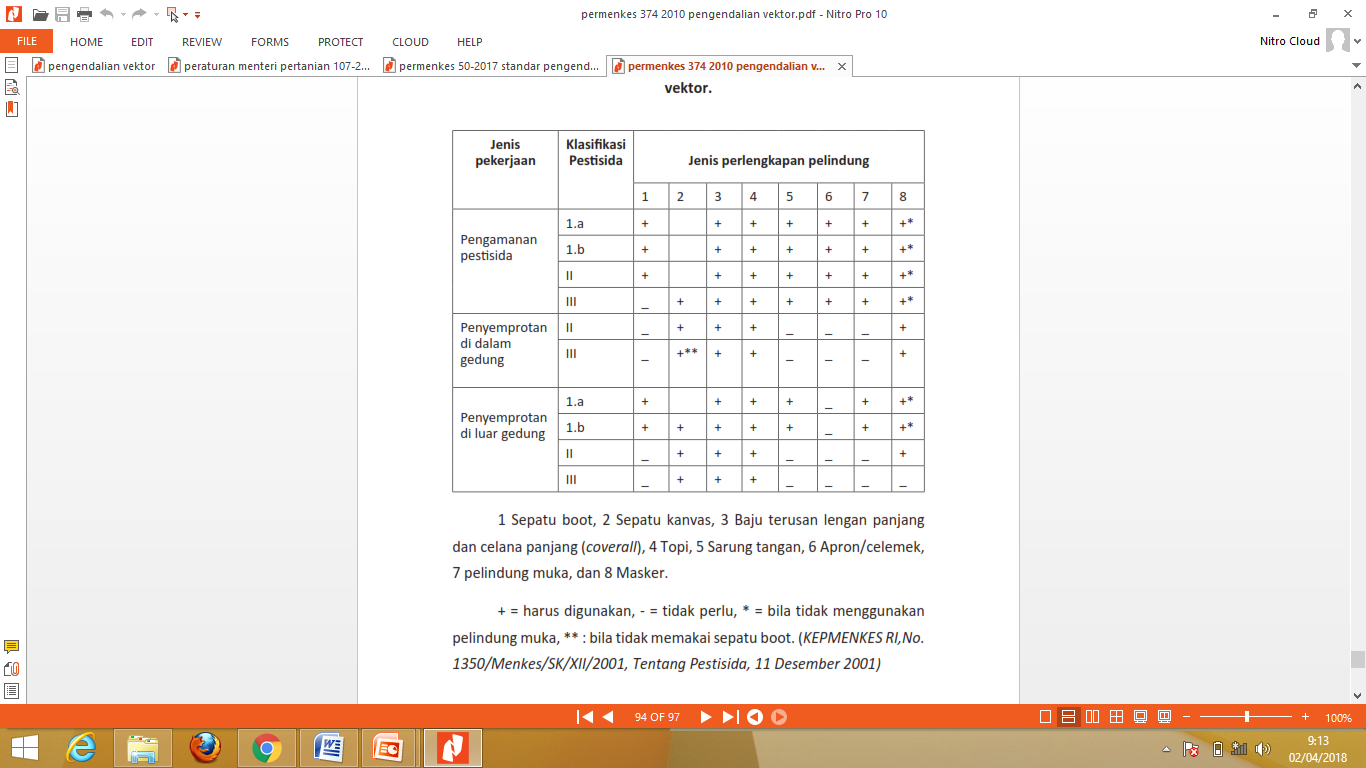 Resistensi Insektisida
Sebagian populasi insekta mempunyai kemampuan genetik untuk bertahan atau tidak terpengaruh oleh jumlah pestisida jenis tertentu 
Pada saat pengendalian insekta dapat bertahan dan kemudia berkembang biak menghasilkan populasi yang resisten
Resistensi Insektisida
Resisten terhadap insektisida lain dari kelompok zat kimia yang sama disebut cross resistence
Bila resistan terhadap DDT, maka akan resistan terhadap BHC, Lindane dan Chlordane
Kadang terjadi perubahan kebiasaan (bukan genetis resisten), dapat menjadikan insketa dapat berkembang karena dapat menghindari kontak terhadap insektisida
Proses Resistensi Insektisida
Peningkatan detoksifikasi
Penuruanan kepekaan tempat sasaran dalam tubuh serangga terhadap pestisida
Penurunan laju penetrasi pestisida melalui kulit serangga
Serangga menghindari kontak dengan pestisida
Pengelolaan Resistensi (1)
Konversi Musuh Alami
Pemantauan Resistensi Serangga
Rotasi Penggunaan Insektisida berdasarkan cara kerjanya
Pengelolaan Resistensi (2)
Menerapkan cara pengendalian non kimiawi
Menggunakan pestisida jika diperlukan
Dianjurkan menggunakan pestisida selektif daripada pesisida berspektrum luas
Menggunakan dosis atau konsentrasi yang tepat
Tugas
Sebutkan gangguan kesehatan yang ditimbulkan pestisida berdasarkan pestisida..
Golongan Organofosfat (OP)
Golongan Karbamat
Golongan Piretroid
Jenis pestisida lainnya
SelesaiTerima Kasih